The Insight Crisis In A Data-Soaked WorldSharmila Shahani-MulliganCEO & Founder ClearStory Data
The Data Dilemma
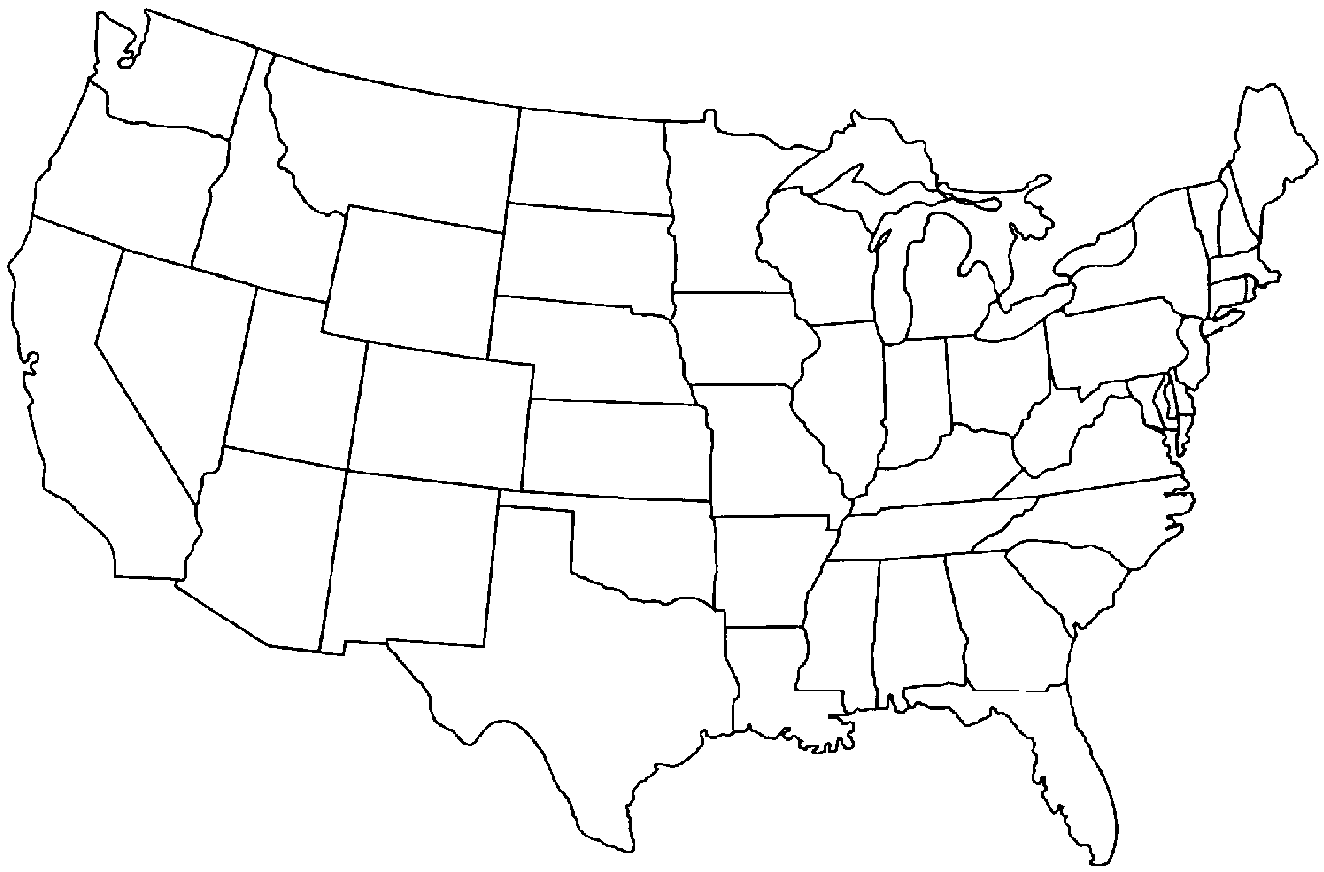 The average U.S. company is doubling its data annually.

The bigger challenge is educating 1.5M managers to harness big data.
1. New York City
3. Chicago
5. Data Science, USA
Population: 1.5M
2. Los Angeles
Source: “Big Data: The next frontier for innovation,
 competition and productivity”
McKinsey Global Institute, June 2011.
4. Houston
Ever-Increasing Complexity of Sources
Private Data Sources
Public Data Sources
Data created & replicatedin 2011 surpassed 1,800 Exabytes
Today – 7000+ open data APIs and growing
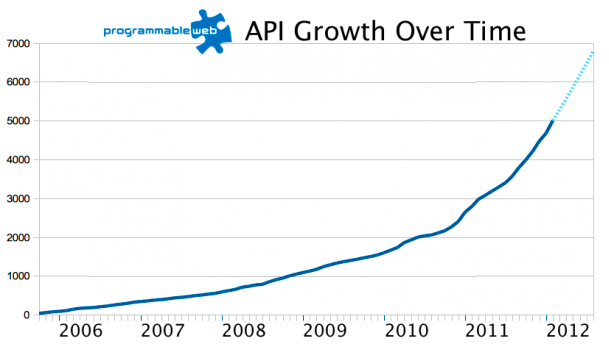 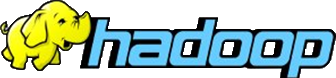 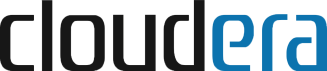 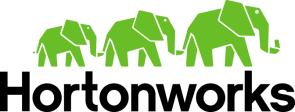 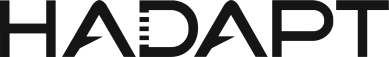 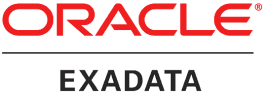 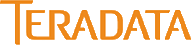 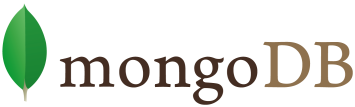 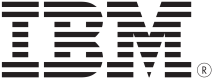 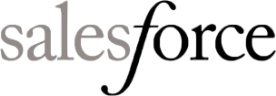 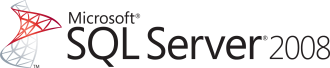 Source: “Extracting Value from Chaos” IDC, June 2011.
Source: Programmable Web 
August 2012.
Merging Private and Public Data
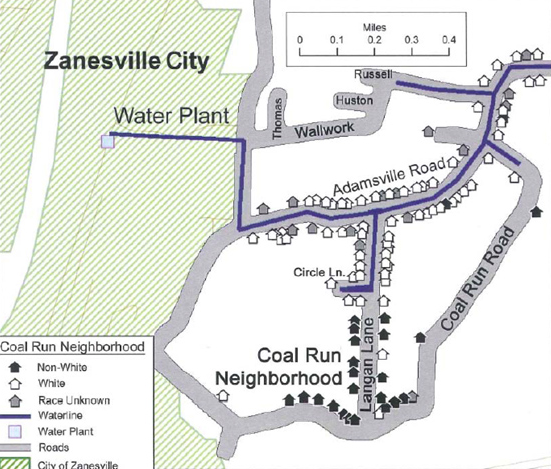 Public data
Water lines
Household census
Immediate insightto the tune of$10.9 million
Private data
Race survey
Source: “Denied Water Service Because of Race” Journal of Poverty Law and Policy, Nov/Dec 2009.
Fusing Data from Private Sources
Private data
Clickstream data
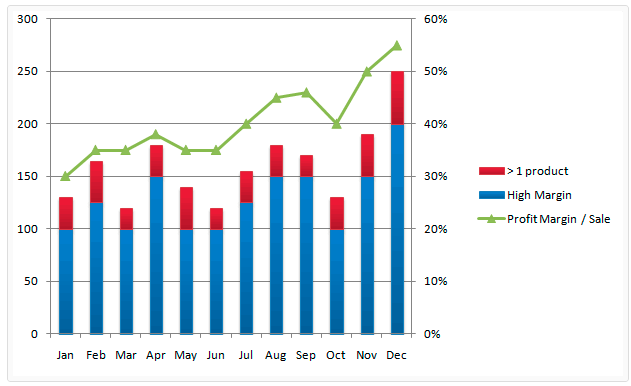 Immediate market basket optimization tomaximize profit margins
Source: “Segmenting Data with a KPI Overlay” Matt Smedley Blog, Feb 2, 2010.
Private data
Online sales
Product SKU’s
Harnessing Web Data Sources
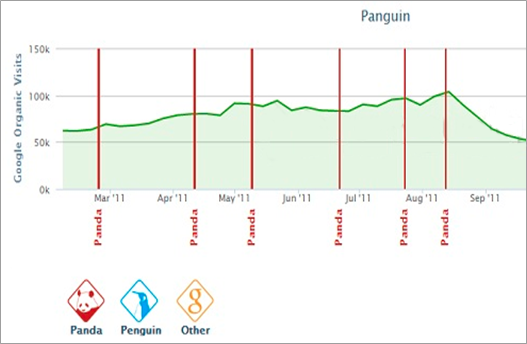 Private data
Website visitors
Immediateinsight and actionon web/SEO trends
Public data
Google algorithm changes
Source: Barracuda Digital
http://www.panguintool.com.
And Everything that Brought us Here is Accelerating
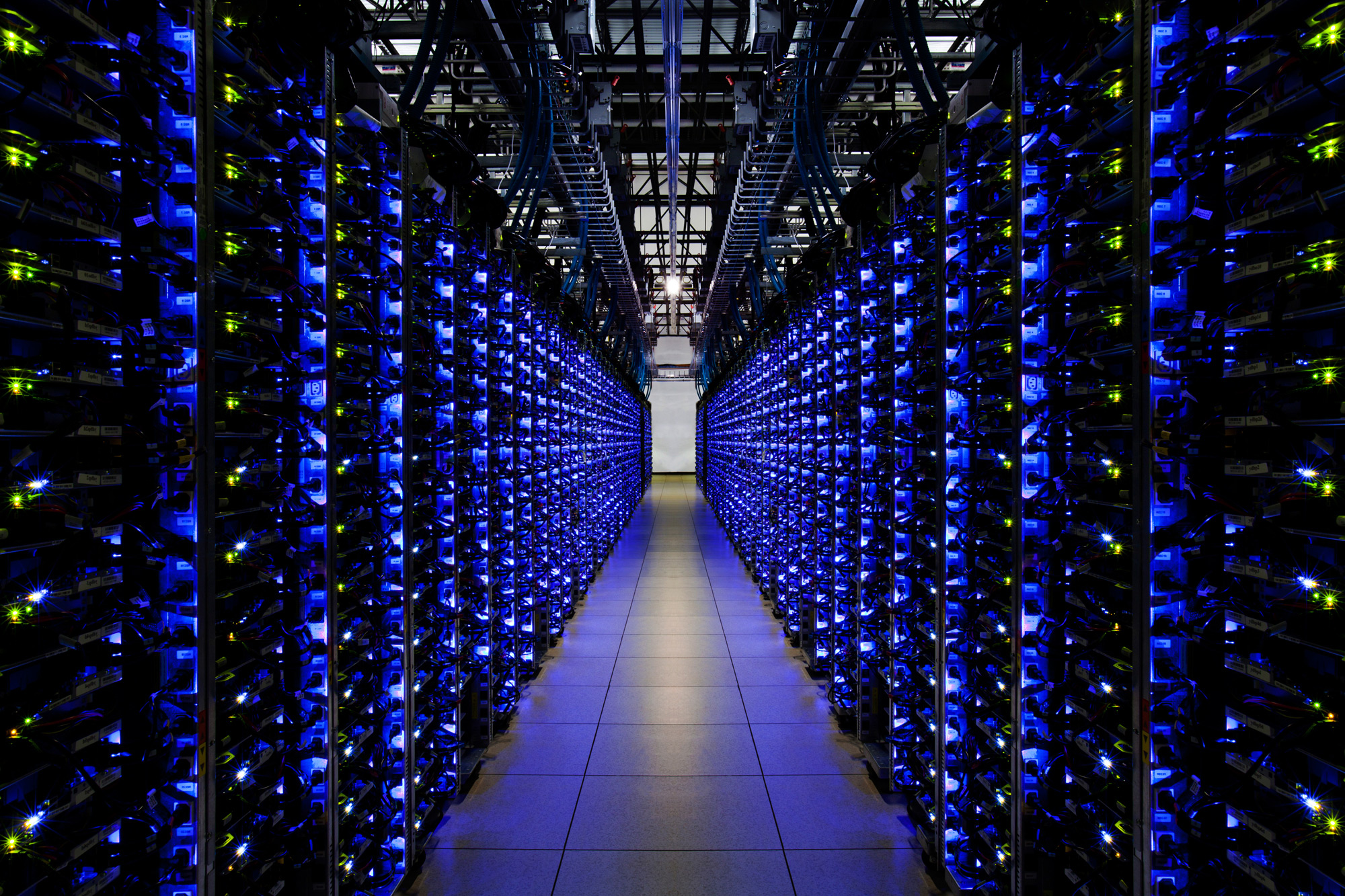 v
Vast farms of diverse data storage  
Cheaper memory 
Blazing computation speeds 
Advanced algorithms
 
Machine learning
But the Most Valuable Thing is Human Insight
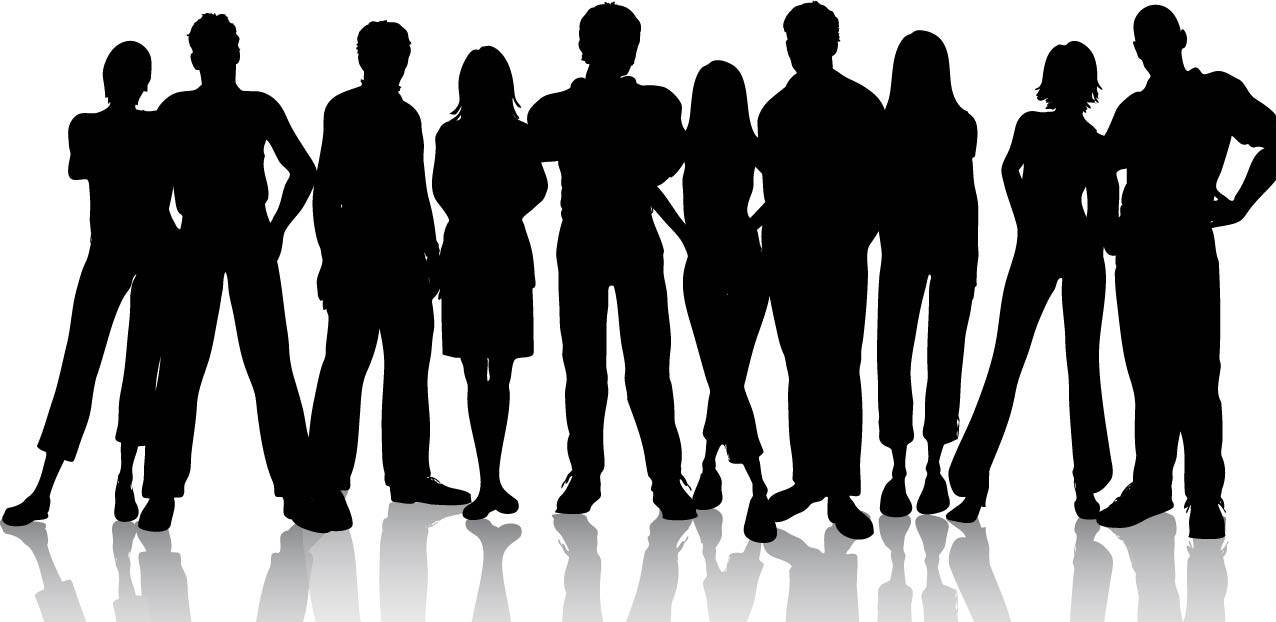 v
37% of analysts still rely on ‘gut feeling’ to make decisions
  
44% have no transparency into how decisions are made from insights
  
52% of managers feel they need new training
Source: “Evolution of Decision Making”
Harvard Business Review. 2012
This Gets us to the Biggest Challenge
The last 30 years created a   $35 billion industry* for   ‘databases’ and ‘data containers.’
The new era is about making   it easy to analyze big data and   balance it with judgment & experience
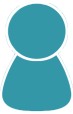 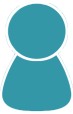 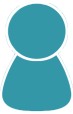 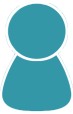 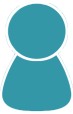 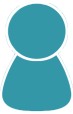 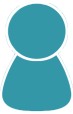 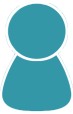 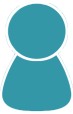 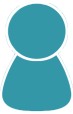 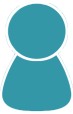 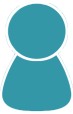 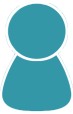 *Source: “Worldwide Semiannual Database and Data Integration Software Tracker”
IDC Survey, December 2011.
New Solutions Must Aid Human InsightBig Data + Amplified Human Intelligence
Last Decade
Next 5 Years
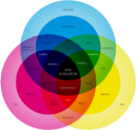 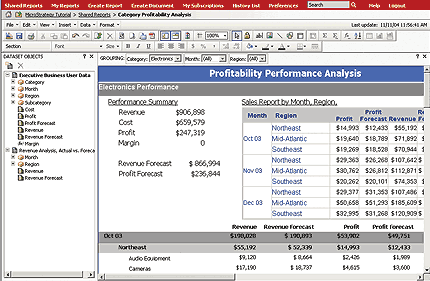 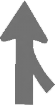 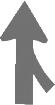 Structured data
Any data, from anywhere
Conclusive dashboards
Intuitive exploration
Small scale / sampling
Making sense of it at scale
A data architect built a view to reach aspecific conclusion.
Business users easily find, explore, visualize and navigate insights.
Is This the Right Answer?Next Gen Visualizations – Only One Part of the Answer
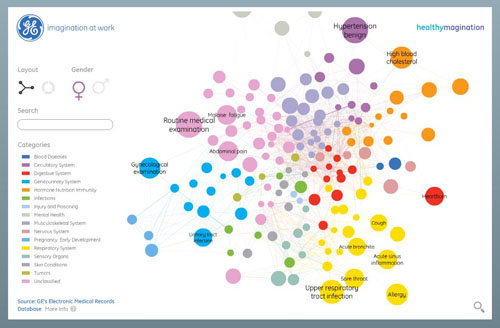 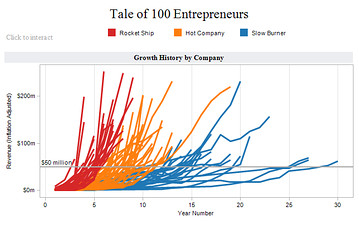 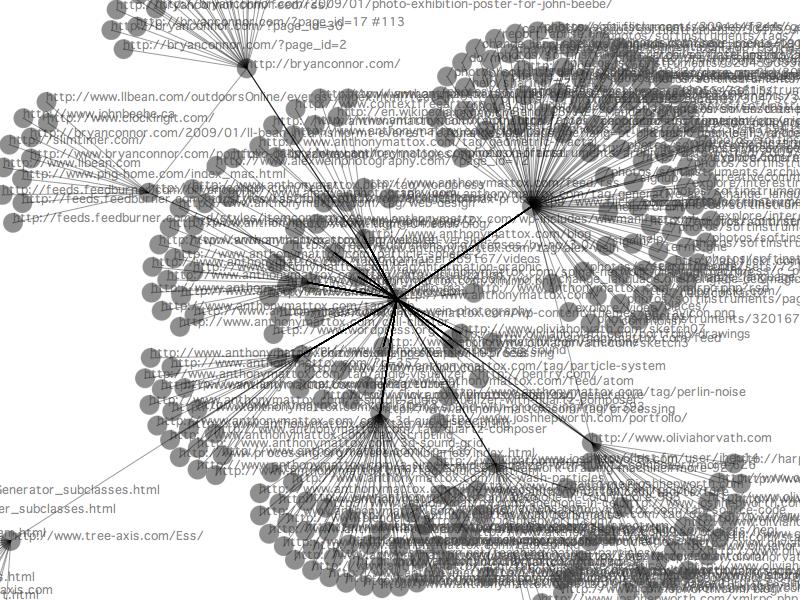 Big Data’s Next Opportunity
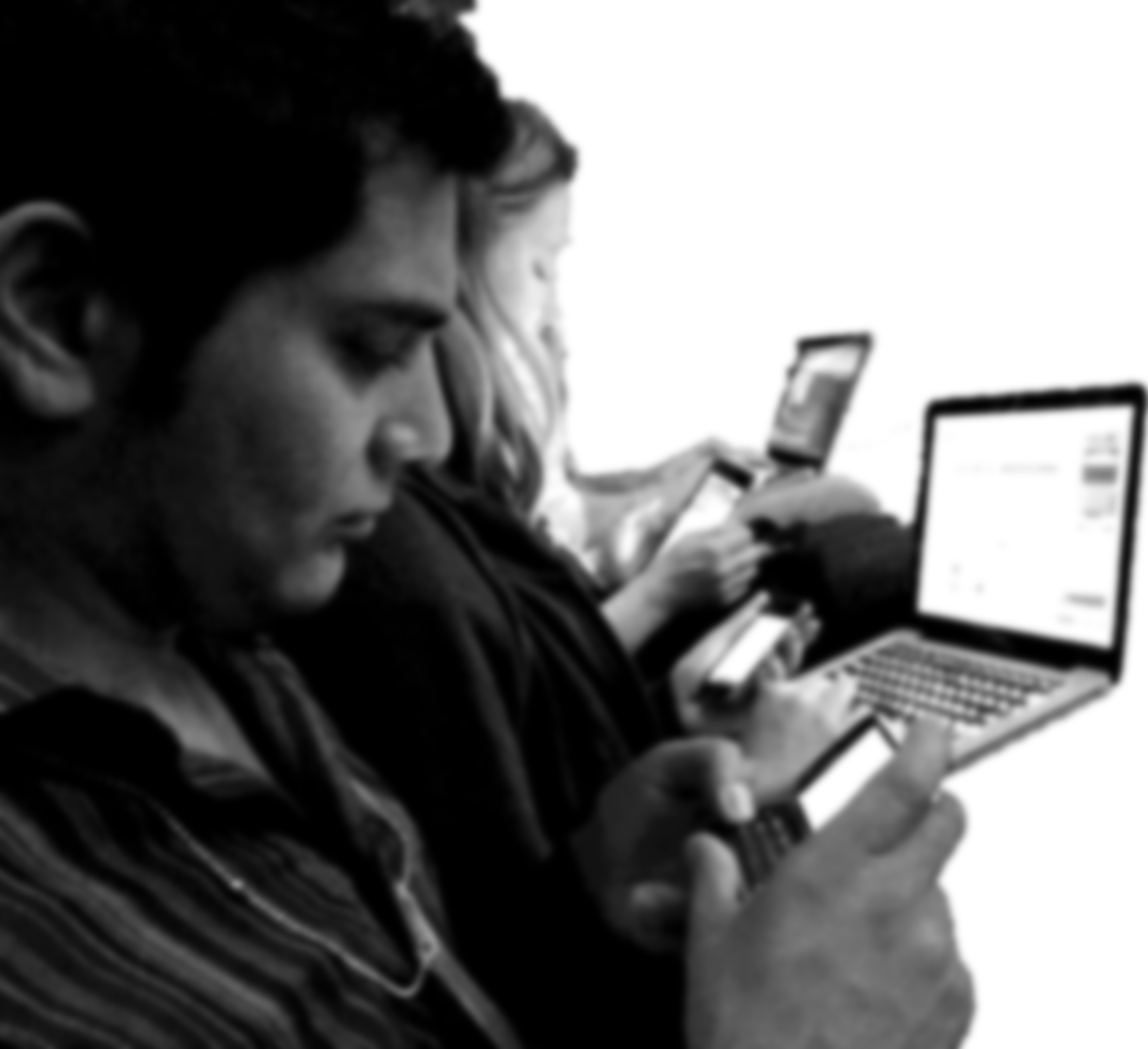 Knowing how to get to diverse data

Simplicity and progressive insights

Re-defining human judgment of insights
www.clearstorydata.com